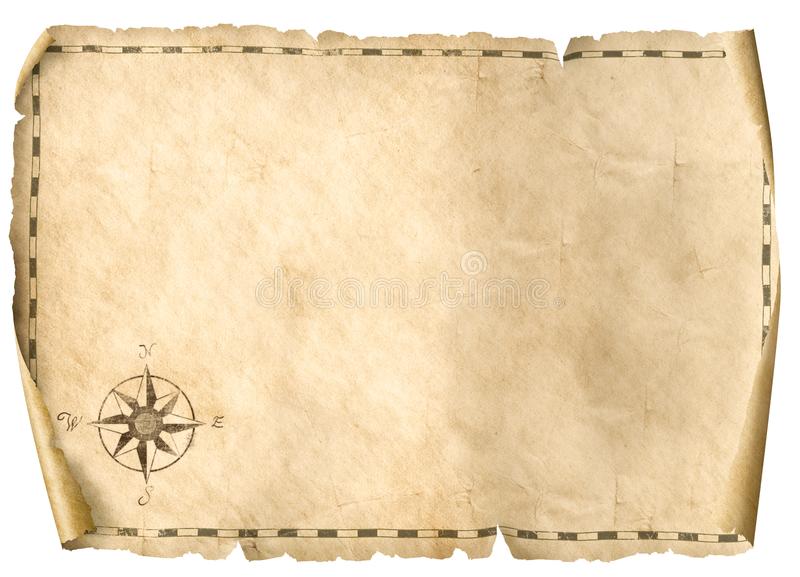 HO
Exploring the Old Testament: 
A Biblical Survey

First Presbyterian Church of Tallahassee
Wednesdays 5:45-6:45 p.m.
Rev. Margaret Fox
[Speaker Notes: Pause screen share, welcome class, pray]
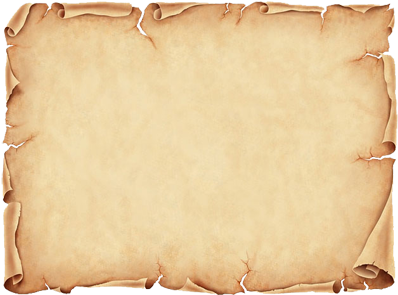 Prayer for illumination

Anna Jordan
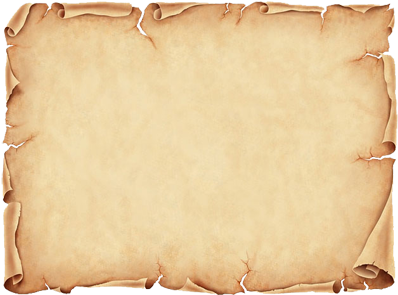 Today’s Class

Ketuvim—The Writings
Psalms
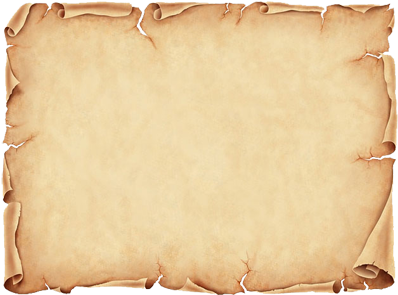 What’s new?
Who is God?
Creator, covenant maker, warrior… lawgiver, commander, enforcer, tactician & general, rescuer/punisher, fertility specialist, ark-dweller, kingmaker & king un-maker, dynasty founder, resident of Jerusalem, forgiver & enforcer, restorer of fortunes, divine speaker, vision caster & performance artist, client/attorney/judge, listener
Who is Israel?
Family lineage, slaves, fugitives, covenant people, soldiers & settlers, apostates and tribal lords, open and accepting people, proto-monarchy, monarchy, divided monarchy, people in exile, people returning and rebuilding, people accused & consoled, defendant, speaker
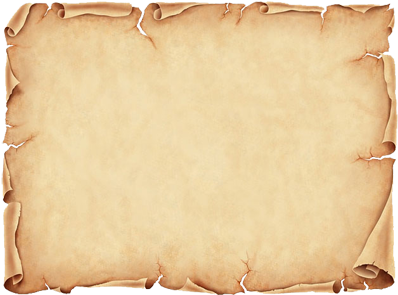 History

Dates: Solomonic, First Temple, exile, return…
Heavily borrowed from Egyptian, Mesopotamian, Syrian, Canaanite forms, images, etc.
Tradition attributes to David
“le David” can mean “of David” or “in the manner of David”
Canonization: 2nd Temple Period (5th/4th c. BCE)
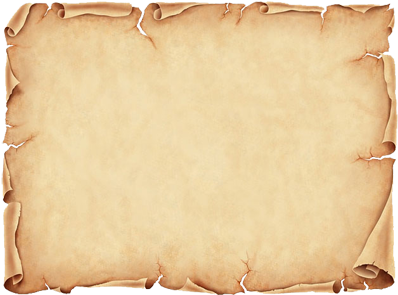 Organization

5 “books” of psalms
1-41
42-72
73-89
90-106
107-150
Originally separate collections (some duplicates)
Each ends in doxology
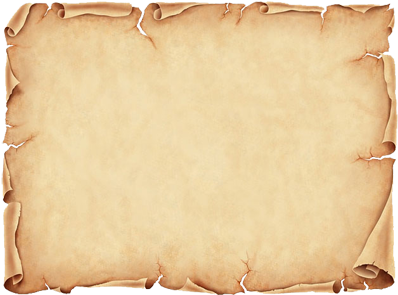 Ways of reading psalms

What ways have you learned to read/pray psalms?

How did you do it this time around?
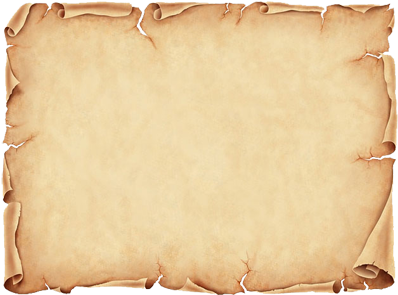 Ways of reading psalms

Devotional:
Prayer book of the church
“Anatomy of the soul” (Calvin)
Psalms as the prayers of Christ (Bonhoeffer)
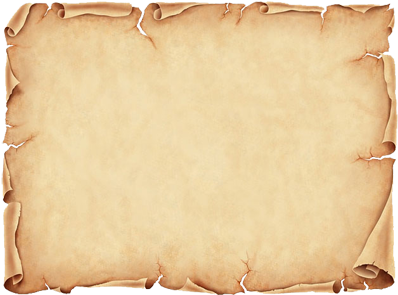 Ways of reading psalms

Liturgical:
Sung metrical psalms in worship
Psalms appointed for particular feasts or seasons (examples?)
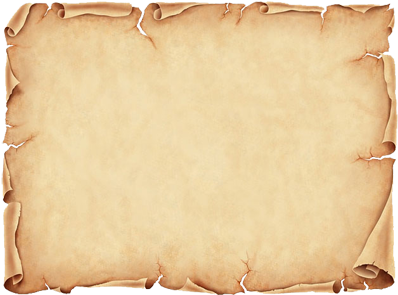 Ways of reading psalms

Scholarly:
Form-critical analysis
Gunkel: psalm “types”  “sitz in Leben”
Mowinckel: enthronement festival
Westermann: basic form is lament
Literary analysis
Alter: focus on psalm as flexible genre
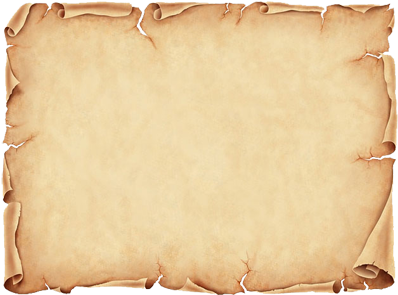 Ways of reading psalms

Form-critical psalm types:
Lament (individual & communal)
Thanksgiving (individual & communal)
Hymns
Entrance liturgies
Royal psalms
Wisdom
Kingship of God
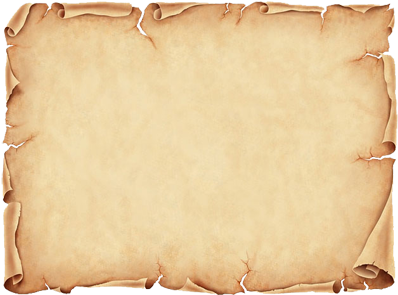 Ways of reading psalms

Brueggemann:
Post-critical method: devotional and scholarly readings mutually inform each other
“Modes” of:
Orientation
Disorientation
Reorientation
“Moves” between them
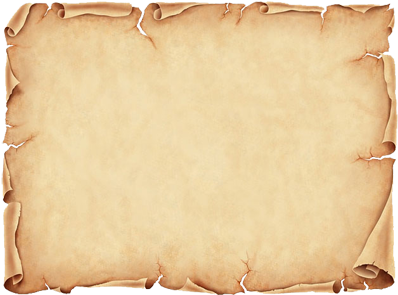 Ways of reading psalms
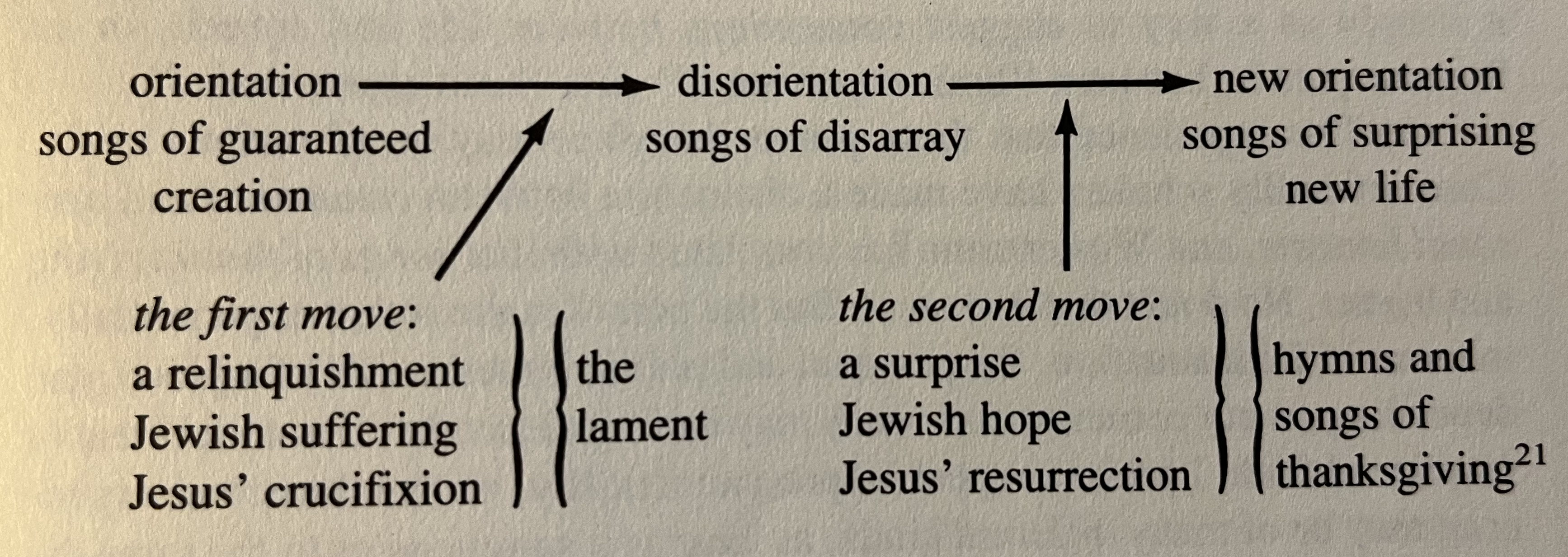 --Walter Brueggemann, The Message of the Psalms
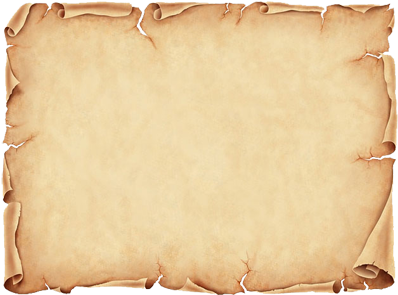 Orientation

All is right with the world
Creation/harvest: order, seasons, regularity
Torah: law
Wisdom: moral order; 
righteous rewarded, wicked punished
Deed/consequence
Retribution  also moral order
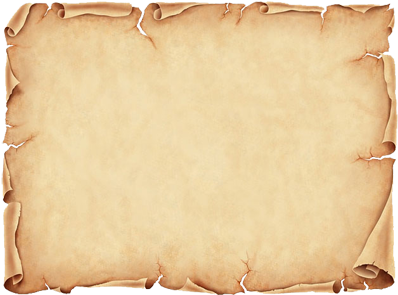 Disorientation

Breakdown of order, loss of equilibrium
Personal lament
Sickness, enemies, distress, isolation, poverty
Communal lament
Ps. 137—exile
Penitential psalms
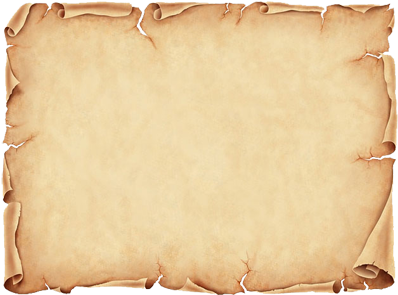 Discussion

Psalm 73
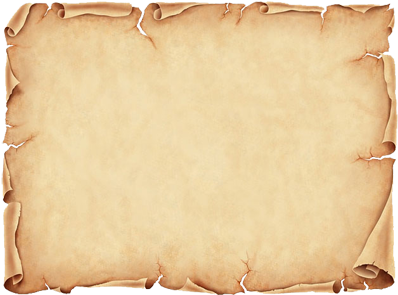 Reorientation 
	/ “New Orientation”

Sense of having come through something to a new place
Thanksgiving (individual and communal)
Enthronement psalms—God enthroned over Isr.
Psalms of confidence – Ps. 27, 23
Psalms of extravagant praise
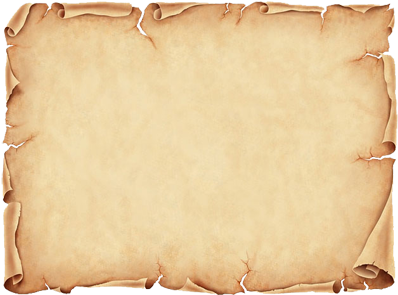 Ordering of psalter

Psalm 1  orientation; moral order
Psalm 73  pivot
Psalm 150  new orientation; extravagant praise
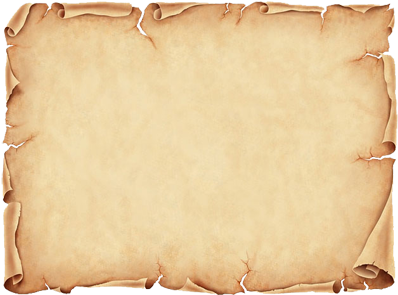 Moving Forward

Assignment for next time: 
Proverbs: Cross stitch one proverb for each room in your house 

Opening prayer for next time: